ОБЩЕСТВО С ОГРАНИЧЕННОЙ ОТВЕТСТВЕННОСТЬЮ 
МАЛОЕ ИННОВАЦИОННОЕ ПРЕДПРИЯТИЕ «НАНОКОМПОЗИТ-БГИТА», БРЯНСК
Презентация проекта
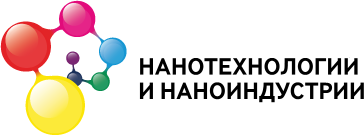 Разработка экологически безопасных наномодифицирующих добавок для цементосодержащих строительных материалов конструкционного и декоративного назначения
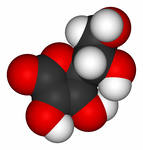 1
В рамках среднерусского экономического форума 2014, курск
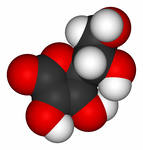 Описание проекта
Актуальность и новизна 
 Цель и задачи 
 Описание инновационной продукции
 Интеллектуальная собственность
 Конкурентные преимущества проекта
 Потенциальные конкуренты
 Потенциальный рынок сбыта
 Экономическая эффективность проекта
2
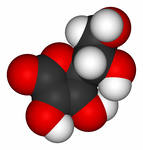 Актуальность проекта
3
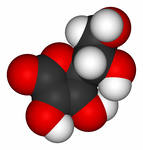 Новизна проекта
Теоретически и экспериментально обоснована возможность сонохимического синтеза наномодификатора пигменного порошка диоксида титана, который обеспечивает получение высокоэффективных цементно-песчаных с ускоренными сроками твердения, повышенной прочностью и долговечностью.
4
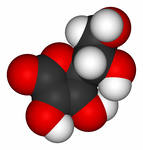 цель проекта
Производство конкурентноспособных и экологически безопасных наномодифицирующих добавок для получения высокоэффективных цементных композиционных материалов для декоративного строительства с повышенными физико-механическими свойствами и долговечностью, ускоренным вводом в эксплуатацию при возможном снижении материальных затрат за счет экономии цемента и энергии на тепловую обработку.
5
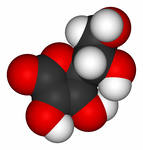 задачи проекта
Разработка теоретических и технологических аспектов  получения высокопрочных  быстротвердеющих  цементно-песчаных материалов, модифицированных нанодисперсными добавками, получаемыми ультразвуковым диспергированием (сонохимическим способом) из  стабилизированных кремнеземистых (из диатомита, серпентинита, волластонита, диоксида титана и др. в перспективе) минеральных компонентов  в водной дисперсионной среде.

  Оценка  технико-экономической эффективности и экологической безопасности полученных наномодификаторов.

   Разработка  нормативно-патентной документации.

    Апробация созданных наномодификаторов в промышленных условиях с последующей организацией их производства и реализацией на внутреннем и внешнем рынках.
6
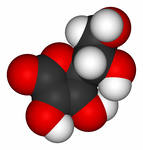 Описание инновационной продукции
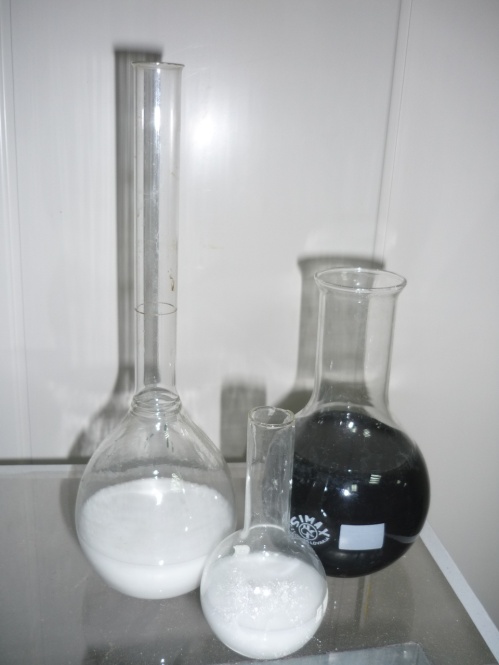 7
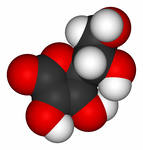 Синтез наномодификатора
Диоксид титана
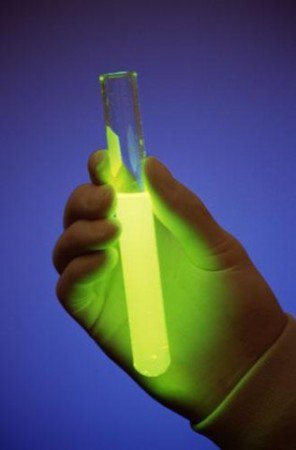 Модифицирование диоксида титана
Ультразвуковое измельчение модифицированного диоксида титана
8
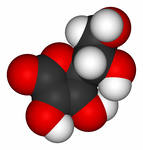 Гистограммы распределения частиц твердой фазы наномодификатора по размерам
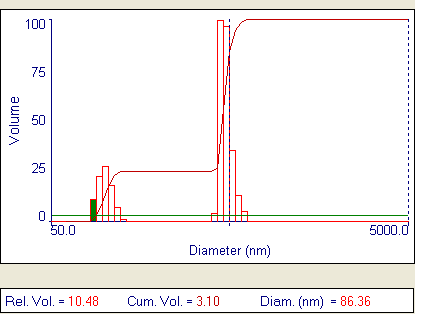 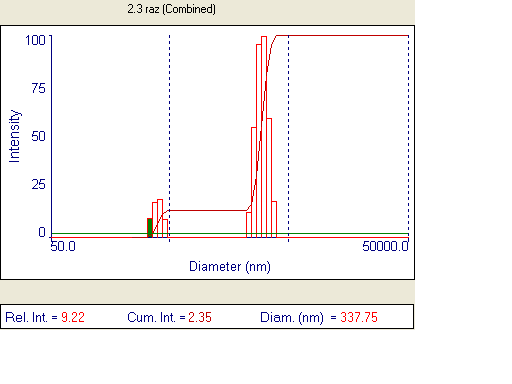 Минимальный диаметр частиц: 50-90 нм.

Максимальный диаметр частиц: 280-300 нм.
9
Структура наномодифицированного цементного камня
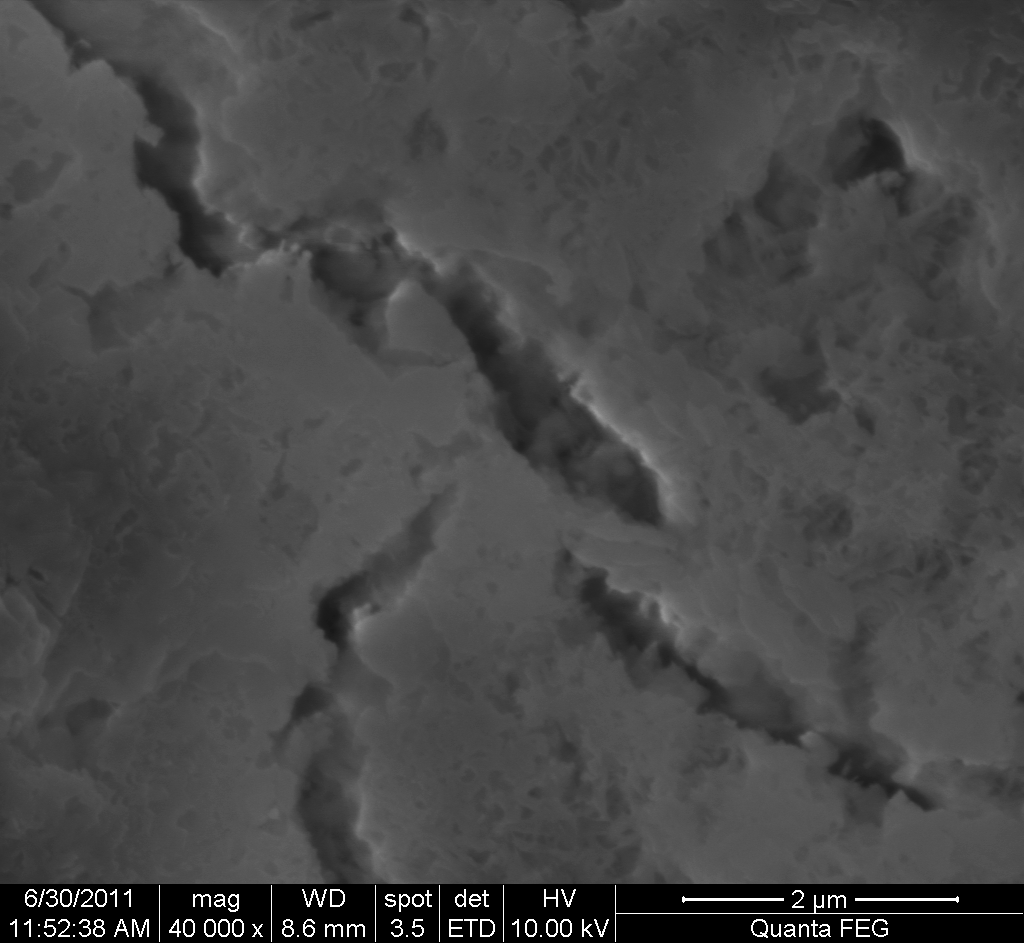 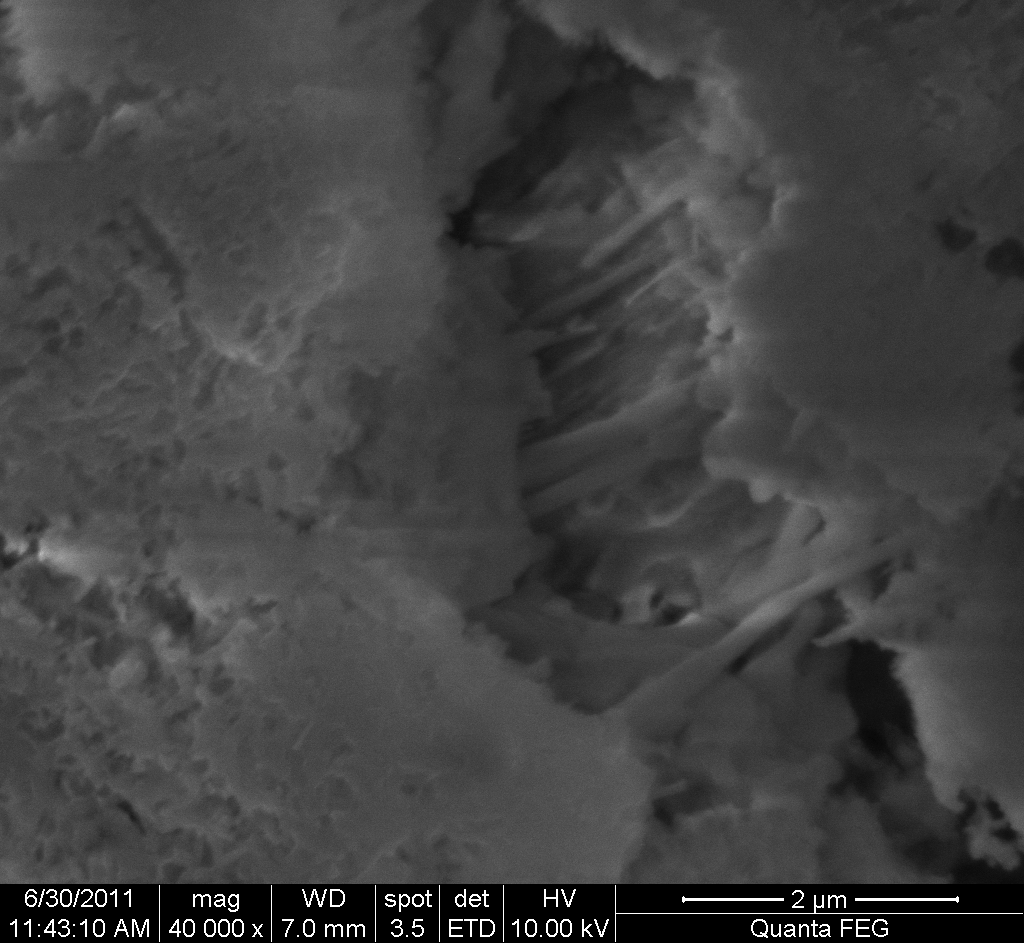 А
Б
А – трещины в порах цементного камня без наномодификатора
Б – зарастающая трещина с новообразованиями в порах наномодифицированного цементного камня
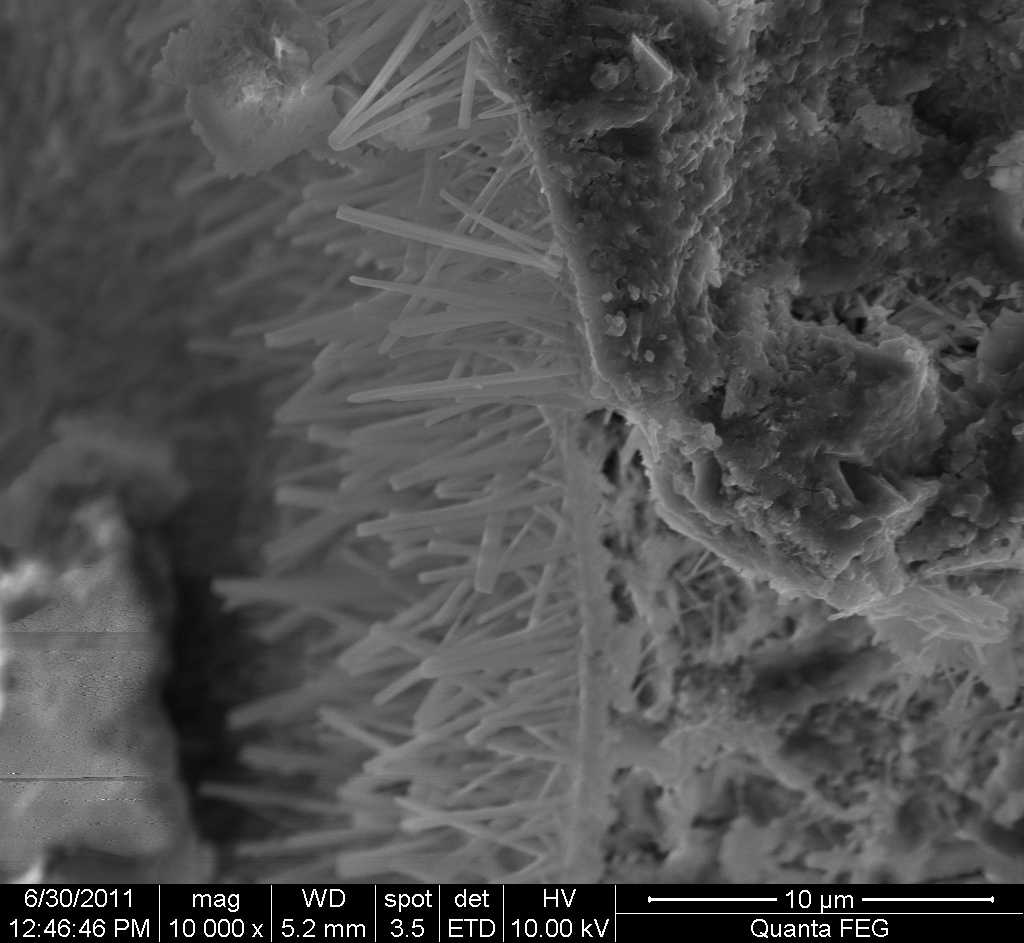 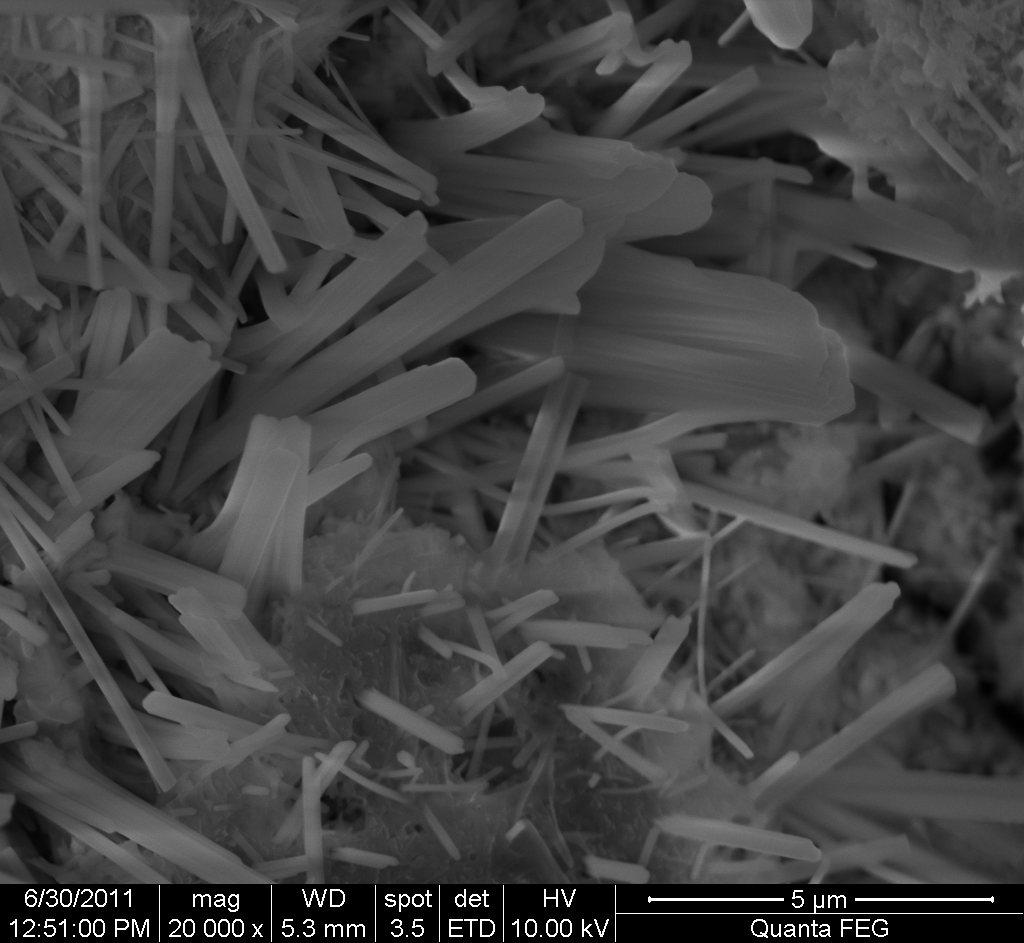 В
Г
В, Г – новообразования на границе и внутри  пор наномодифицированного цементного камня
10
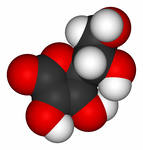 Структура наномодифицированного цементно-песчаного композита
Б
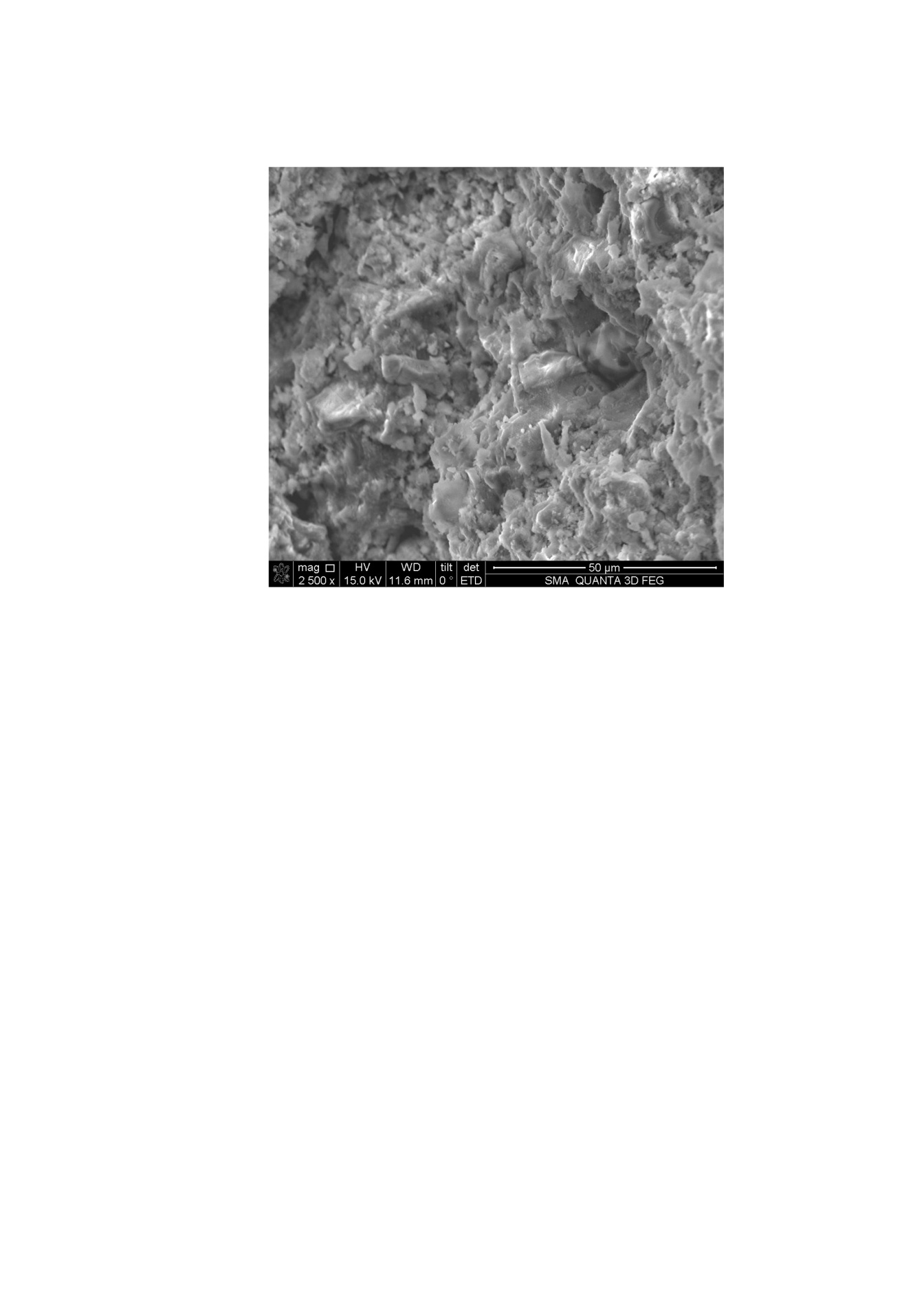 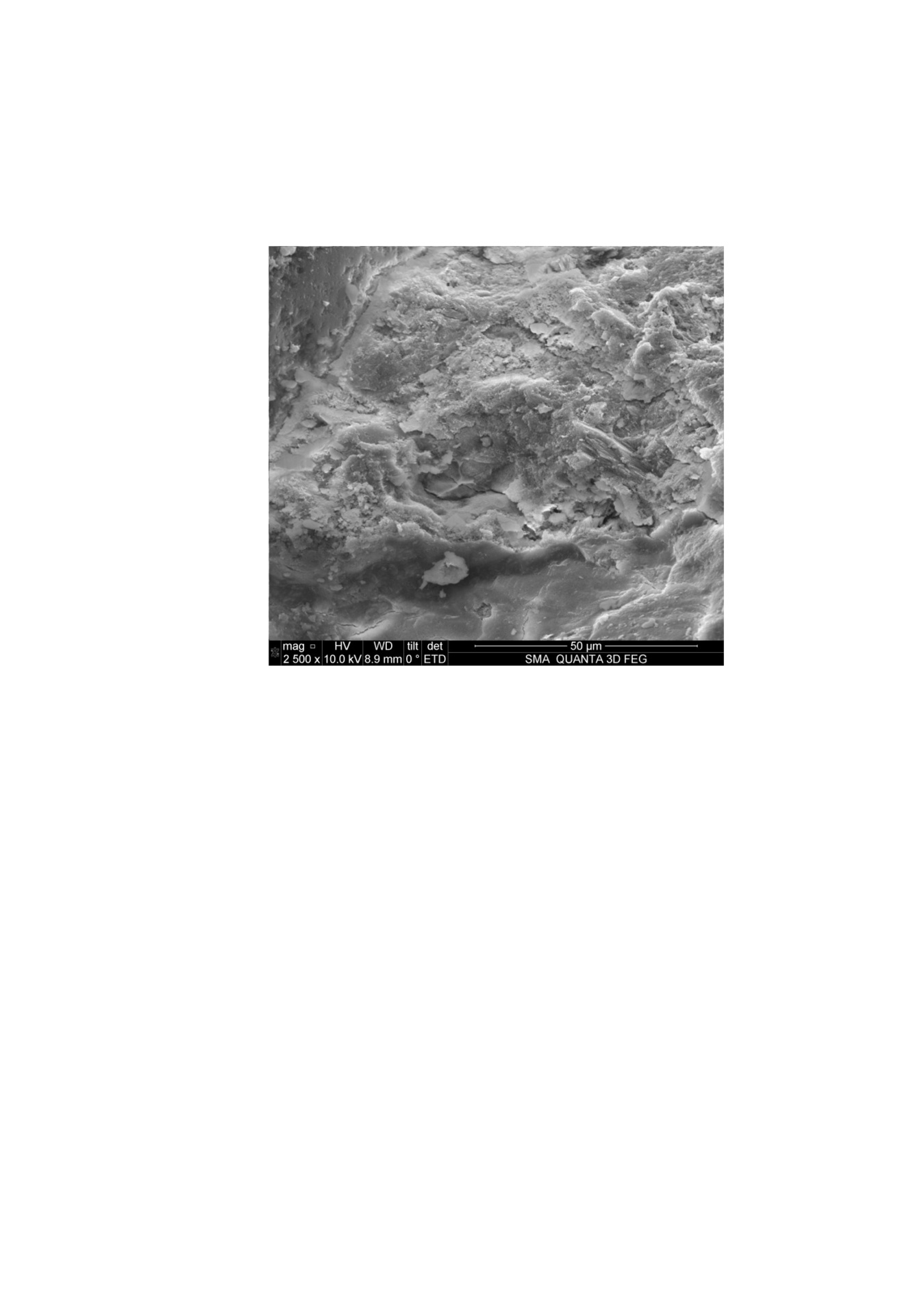 НАНОМОДИФИЦИРОВАННЫЙ
БЕЗДОБАВОЧНЫЙ
11
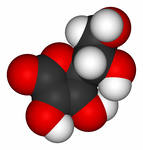 Номограмма зависимости прочности ЦПК от количества наномодификатора, пигмента, воды
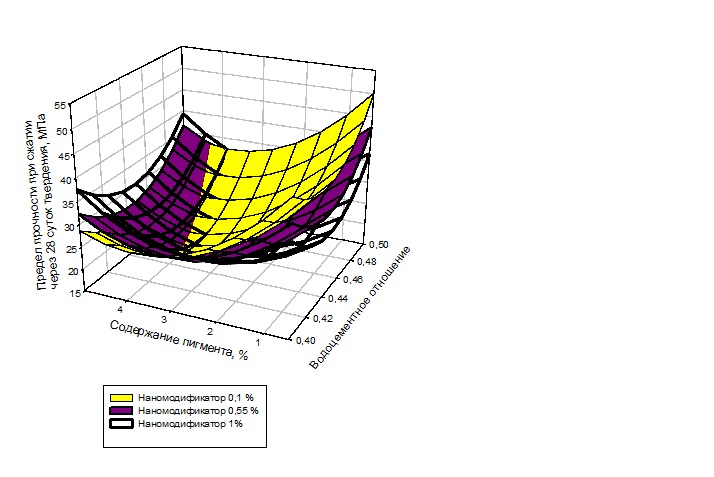 12
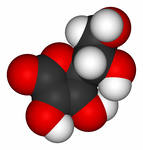 Техническая эффективность наномодификатора
Ускорение набора прочности цементных композитов в 1,5-2 раза через 
      1 сутки и в 2,5-3 раза через 3 суток твердения. 
2.   Снижение пористости на 15-20 % и уплотнение структуры на 20-25 %. 
3.   Повышение марочной прочности цементных композитов в 1,5-3 раза.
4.   Снижение истираемости в 3,5-4 раза.
5.  Снижение водопоглощения древесно-цементных композитов в 2-2,5 раза.
6.   Повышение марки по морозостойкости  в 1,5-2 раза.
7.   Экономия цемента на 20-50 %.
Возможность использования некондиционного и техногенного сырья.
Ускорение ввода изделий и конструкций в эксплуатацию.
Снижение энергоемкости производства бетонов на 50-80 % за счет уменьшения времени тепловлажностной обработки или ее отсутствия.
13
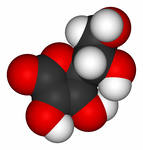 интеллектуальная собственность
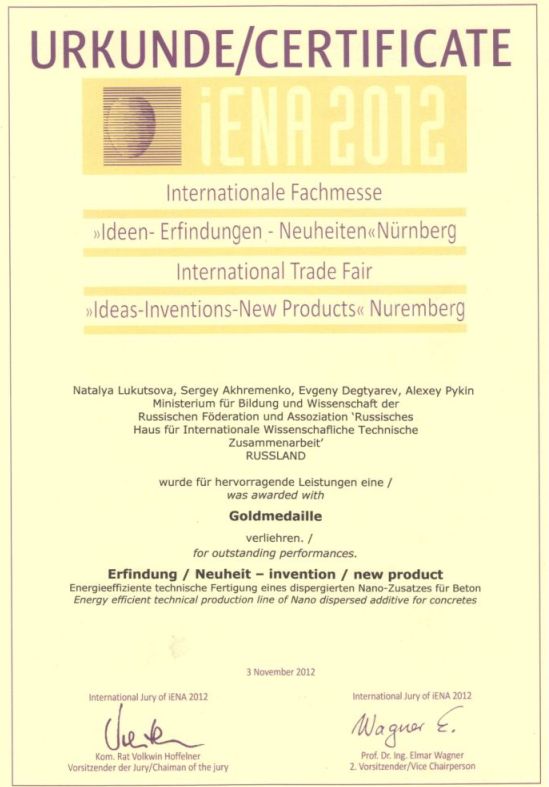 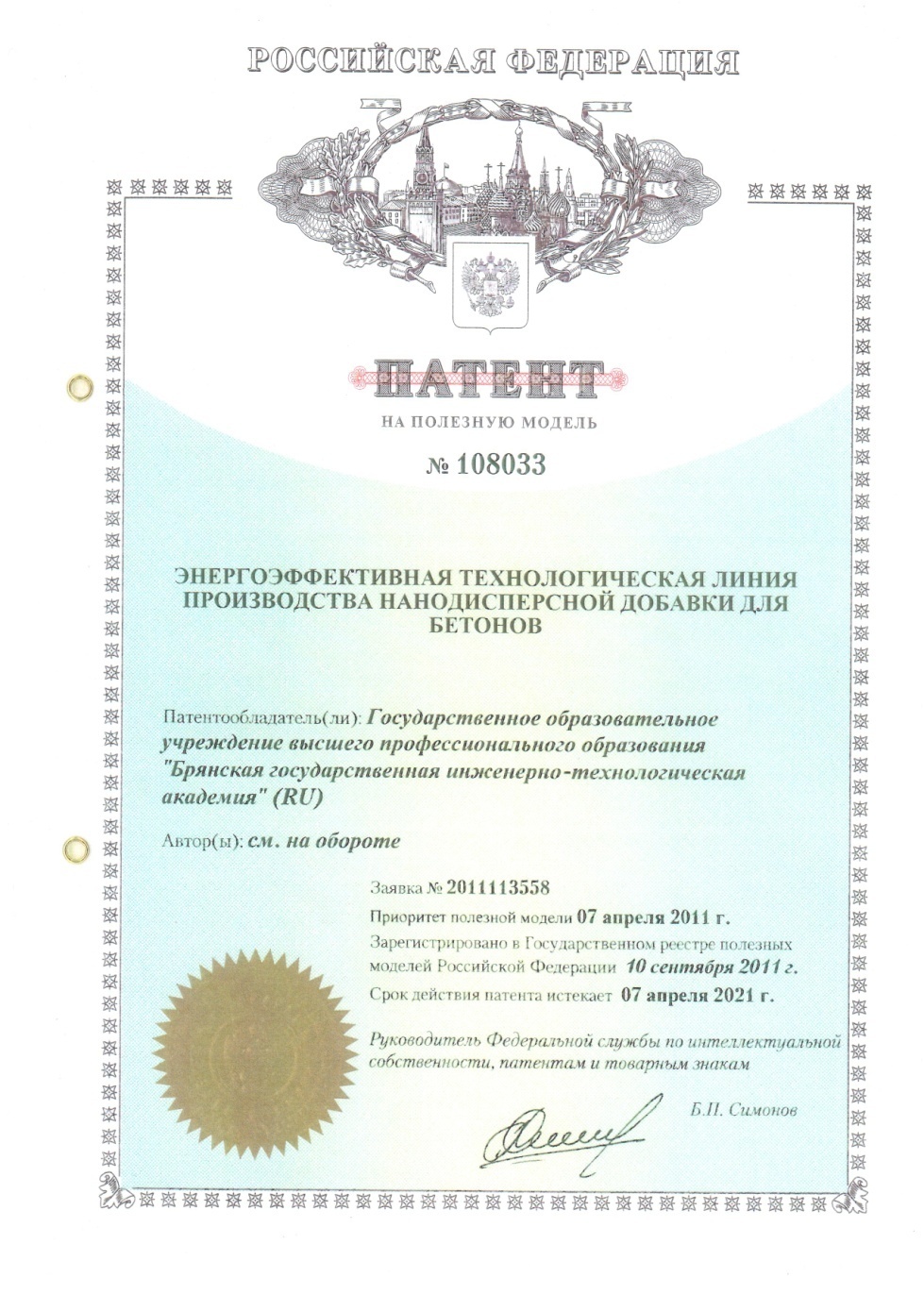 14
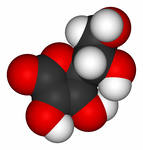 КОНКУРЕНТНЫЕ ПРЕИМУЩЕСТВА ПРОЕКТА
Универсальность, высокая производительность, экологическая безопасность технологии получения нанодисперсной добавки.

 Низкое энергопотребление (в 2-3 раза меньше по сравнению с аналогами).

 Получение добавки в жидком виде  позволяет равномерно распределить модификатор во всем объеме бетонной или растворной смеси.

 Низкая себестоимость производства модификатора (1600-2000 руб./ 1 м3 ).

 Высокая техническая эффективность добавки, позволяющая производить быстротвердеющие и высокопрочные цементные композиционные материалы с улучшенными  строительно-эксплуатационными свойствами.
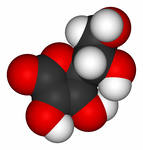 Потенциальный рынок сбыта
16
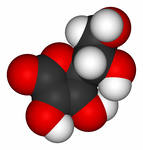 ЭКОНОМИЧЕСКАЯ ЭФФЕКТИВНОСТЬ ПРОЕКТА
Потребность в инвестициях – 35,4 млн. руб.

Собственно  занимаемые  средства –  1 млн. руб.

Создание новых рабочих мест – 22 вакансии.

Ставка дисконтирования – 28 %.

Чистый дисконтированный доход (NPV) – 40,8 млн. руб.

Индекс доходности (PI) – 2,2.

Внутренняя норма доходности (IRR) – 85 %.

Срок окупаемости – 2 года, 3 месяца.

Суммарный уровень риска – 17 %.
17
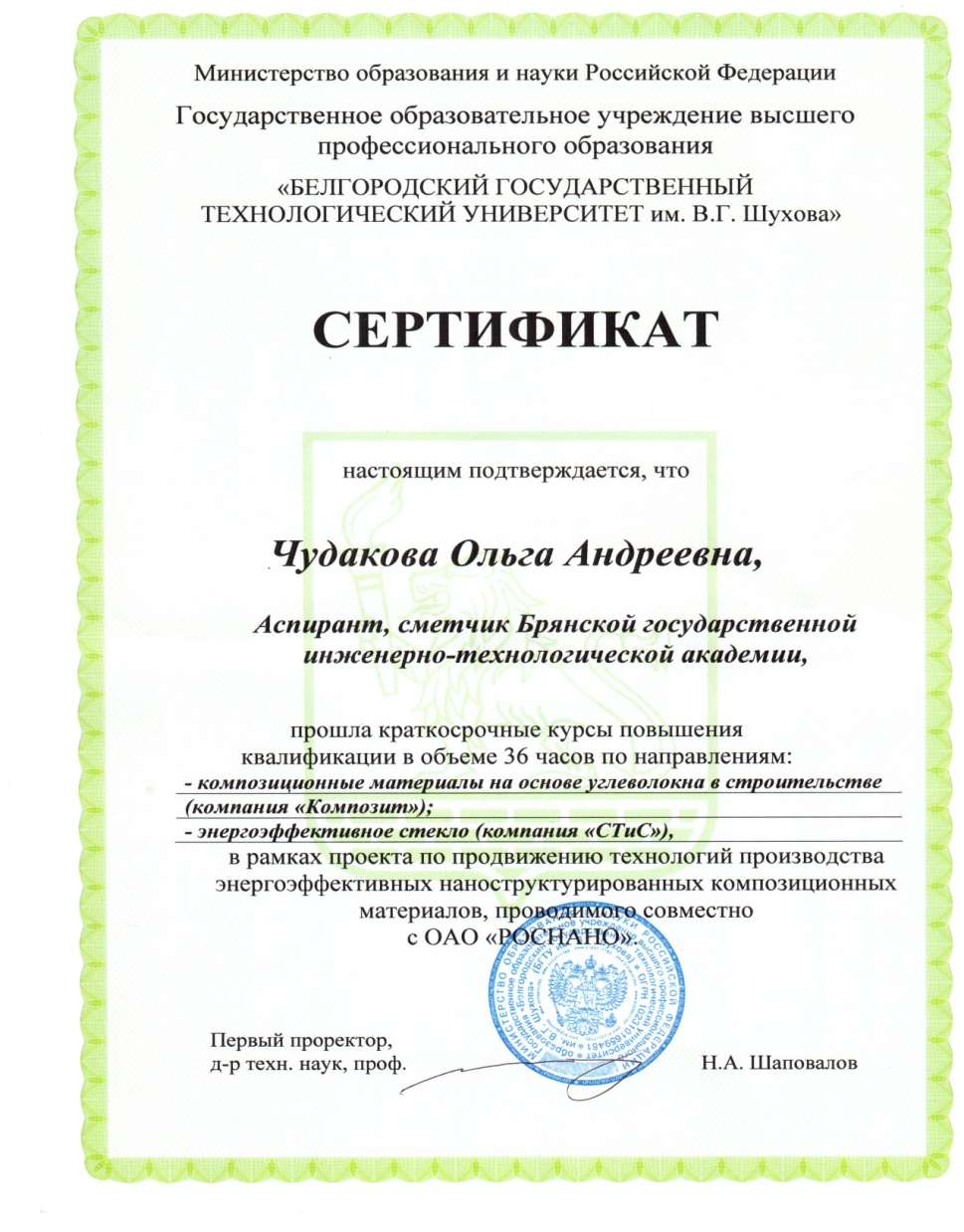 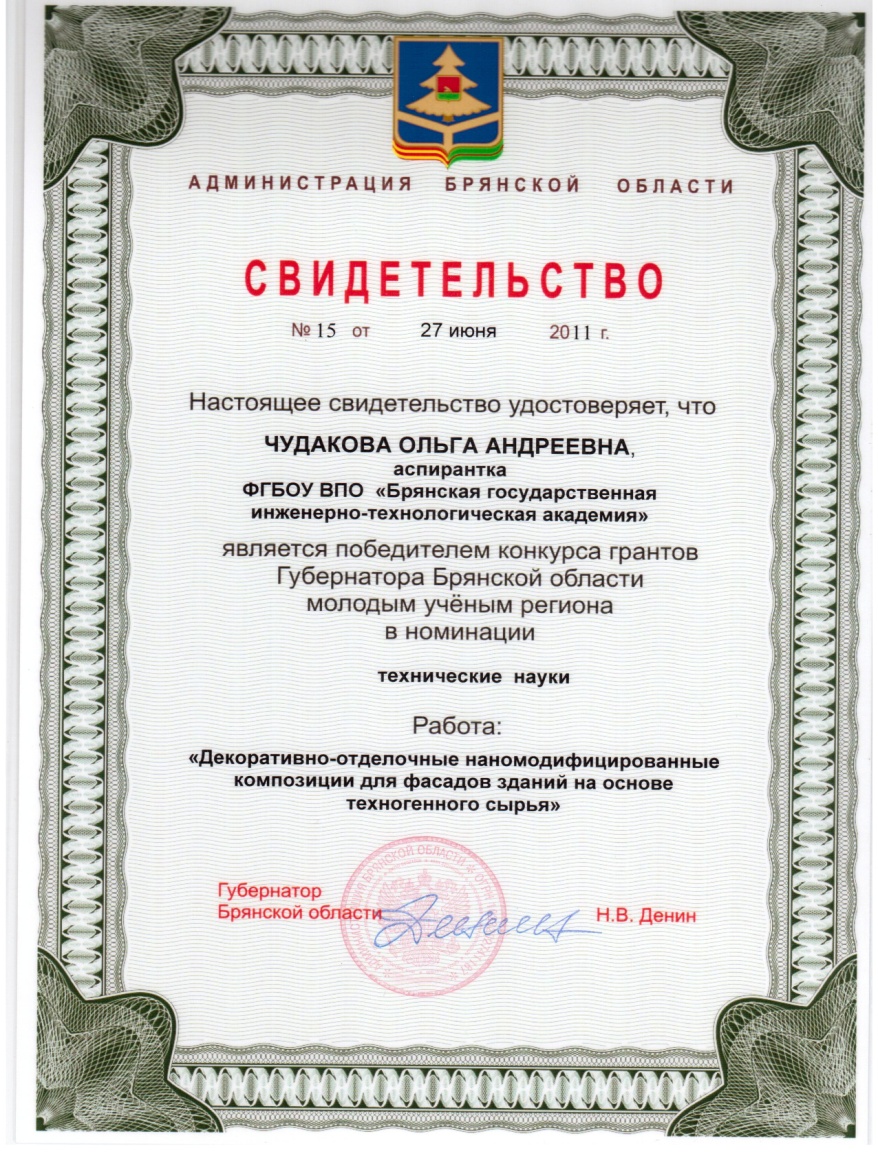 18
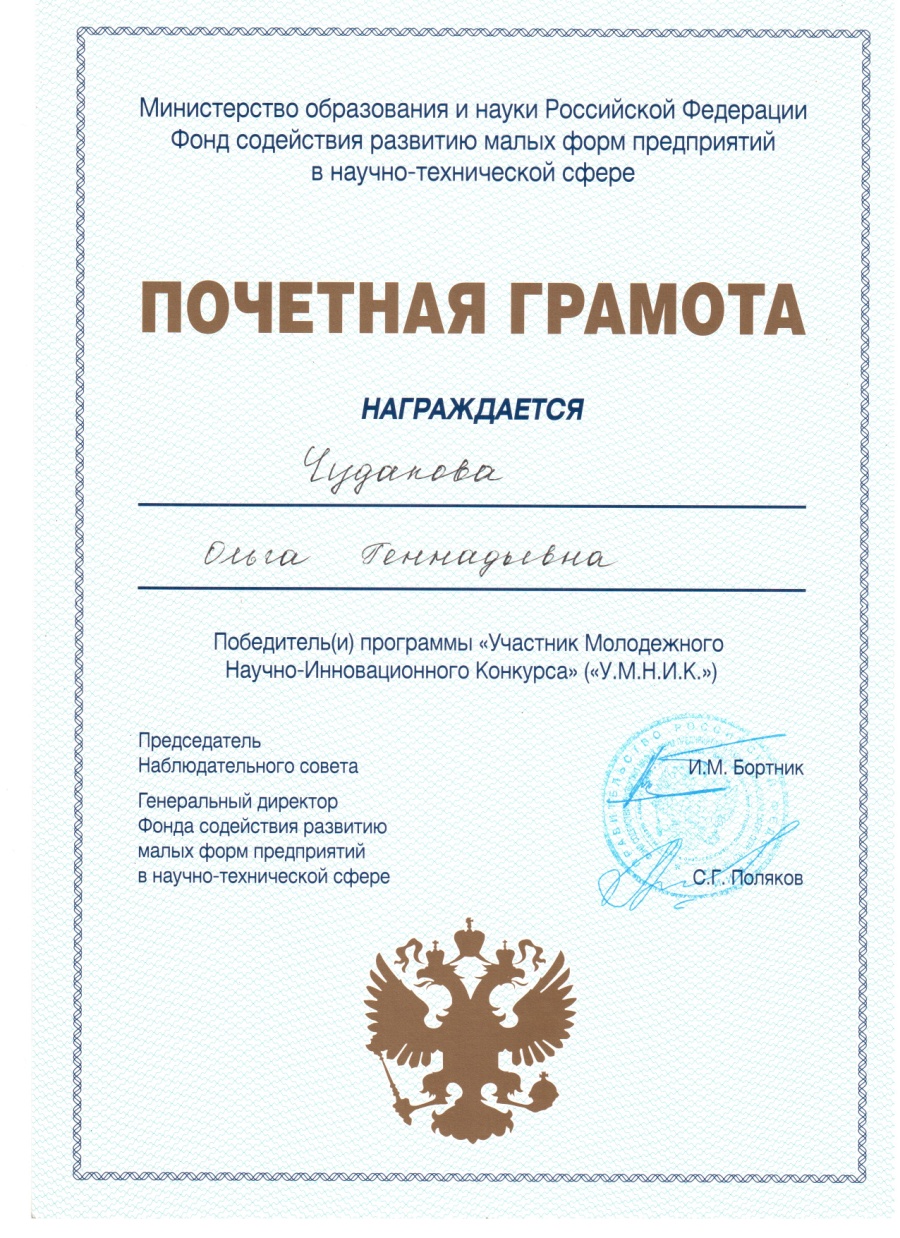 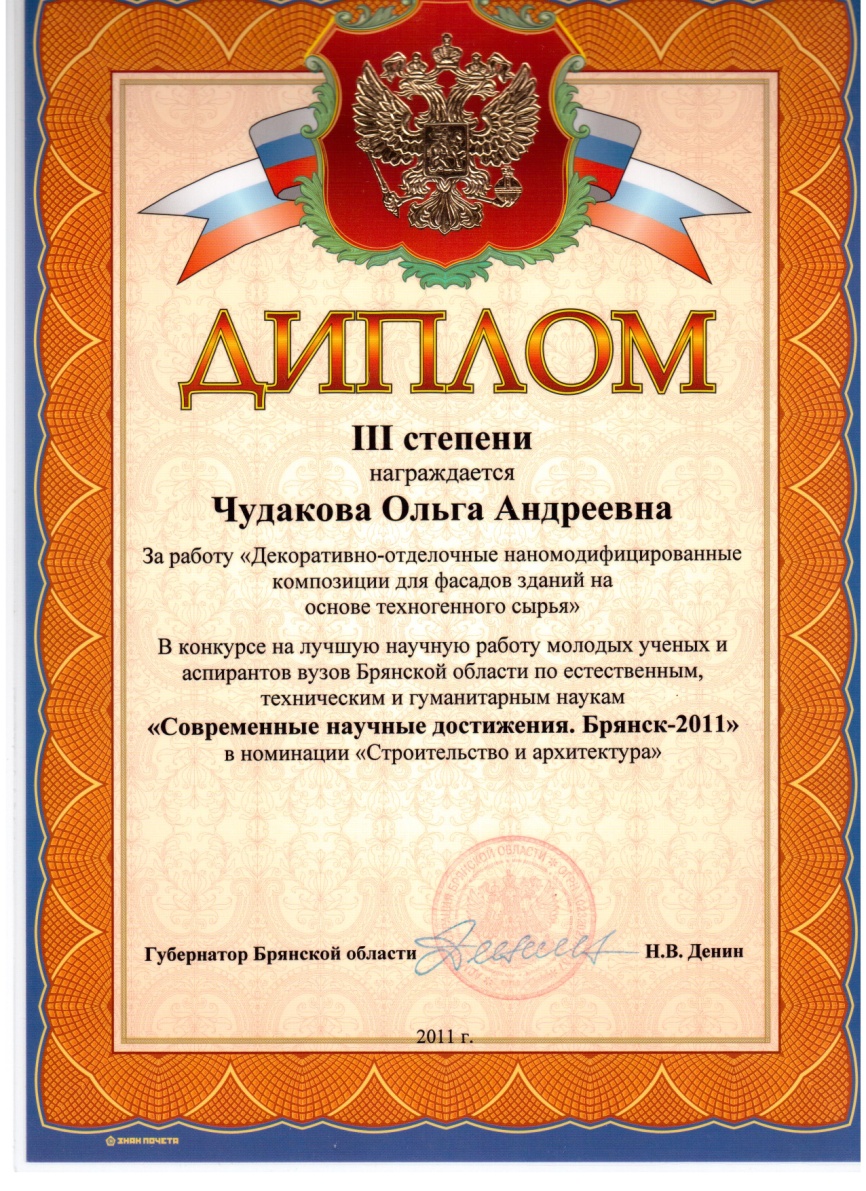 19
Презентация проекта
Разработка экологически безопасных наномодифицирующих добавок для цементосодержащих строительных материалов конструкционного и декоративного назначения
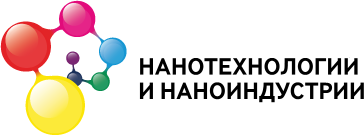 1
Авторы проекта: Постникова ольга, алексей пыкин